Control Hijacking
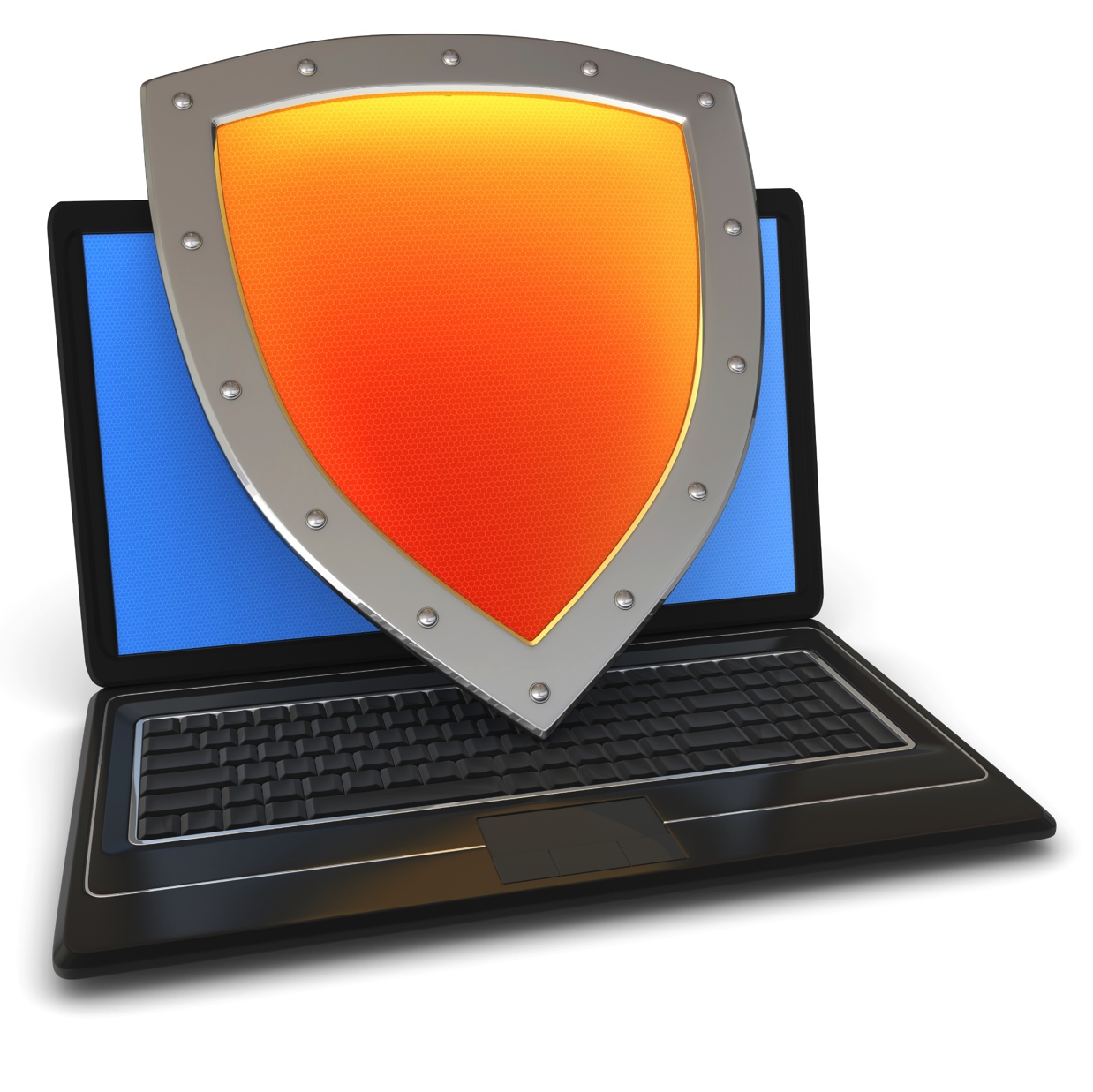 Control Hijacking: Defenses
Recap: control hijacking attacks
Stack smashing:  overwrite return address or function pointer
Heap spraying:  reliably exploit a heap overflow
Use after free:  attacker writes to freed control structure, 		  which then gets used by victim program
Integer overflows
Format string vulnerabilities
⋮
The mistake: mixing data and control
An ancient design flaw:   
enables anyone to inject control signals






1971:   AT&T learns never to mix control and data
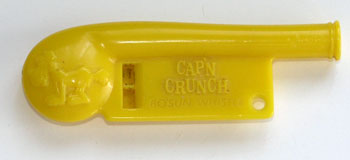 Control hijacking attacks
The problem:  mixing data with control flow in memory
local variables
SFP
ret
addr
arguments
stack frame
data overwrites
return address
Later we will see that mixing data and code is also the reason for XSS, a common web vulnerability
Preventing hijacking attacks
Fix bugs:
Audit software
Automated tools:   Coverity,  Prefast/Prefix, …
Rewrite software in a type safe languange  (Java, Go, Rust)
Difficult for existing (legacy) code …
Platform defenses: prevent attack code execution

 Add runtime code to detect overflows exploits
Halt process when overflow exploit detected
StackGuard,  CFI,  LibSafe, …
Transform:
Complete Breach
Denial of service
Control Hijacking
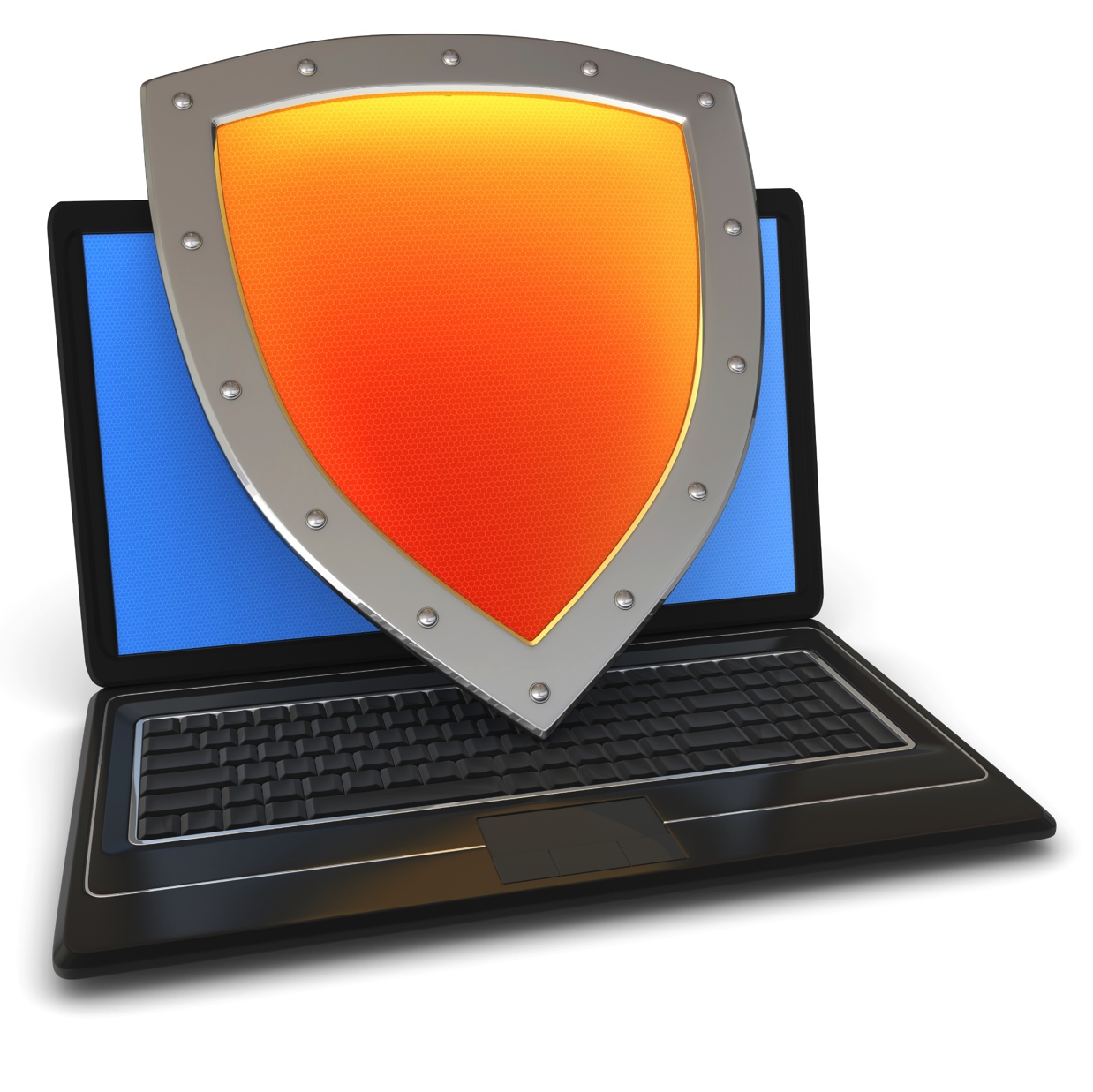 Platform Defenses
Marking memory as non-execute   (DEP)
Prevent attack code execution by marking stack and heap as non-executable
NX-bit on AMD Athlon 64,     XD-bit on Intel P4  Prescott
NX bit in every Page Table Entry (PTE)
Deployment: 
Linux (via PaX project);    OpenBSD
Windows DEP:  since XP SP2  (2004)
 Visual Studio:   /NXCompat[:NO]
Limitations:
Some apps need executable heap   (e.g. JITs).
Can be easily bypassed using  Return Oriented Programming (ROP)
[Speaker Notes: /NXCOMPAT:   tells linker that app is compatible with DEP.  :NO indicates don’t use DEP.
DEP:   data execute prevention]
Examples:   DEP controls in Windows
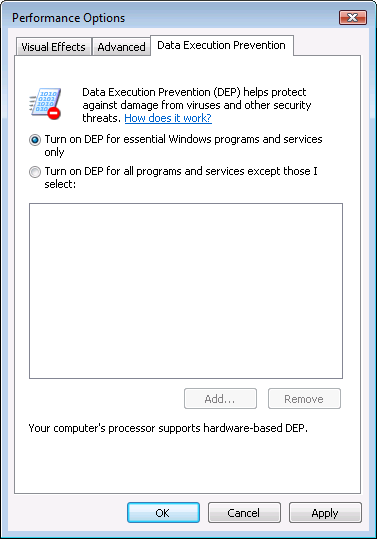 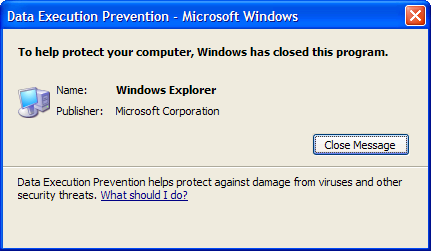 DEP terminating a program
Attack:  Return Oriented Programming  (ROP)
Control hijacking without injecting code:
stack
libc.so
args
ret-addr
exec()
sfp
printf()
local buf
“/bin/sh”
[Speaker Notes: NX wasted effort?]
ROP:  in more detail
To run /bin/sh we must direct stdin and stdout to the socket:
dup2(s, 0)	// map stdin to socket
dup2(s, 1)	// map stdout to socket
execve("/bin/sh", 0, 0);
execve("/bin/sh") 
ret
dup2(s, 0)
ret
dup2(s, 1)
ret
Gadgets in victim code:
Stack (set by attacker):
overflow-str    0x408400    0x408500    0x408300
ret-addr
Stack pointer moves up on pop
ROP:  in even more detail
dup2(s,0)   implemented as a sequence of gadgets in victim code:
0x408400
0x408100
0x408300
0x408200
pop rdi
ret
pop rsi
ret
pop rax
ret
syscall
ret
5f
5e
c3
c3
Stack (by attacker):
overflow-str     0x408100       s      0x408200      0     0x408300    33      0x408400
ret-addr
(rdi ⟵ s)
(rax ⟵ 33)
syscall #33
(rsi ⟵ 0)
[Speaker Notes: Dup2(s,0):  duplicated socket as stdin.   RDI register is socket,  RSI register is stdin,  RAX is syscall #]
What to do??     Randomization
ASLR:       (Address Space Layout Randomization)
Map shared libraries to rand location in process memory
	   ⇒   Attacker cannot jump directly to exec function
Deployment:    (/DynamicBase)
Windows 7:	8 bits of randomness for DLLs
aligned to 64K page in a 16MB region   ⇒    256 choices
Windows 8:	24 bits of randomness on 64-bit processors
Other randomization methods:
Sys-call randomization:    randomize sys-call id’s
Instruction Set Randomization (ISR)
[Speaker Notes: Combination of  NX and ASLR is effective.
/DynamicBase:   Visual Studio flag to indicate that application works with ASLR.]
ASLR Example
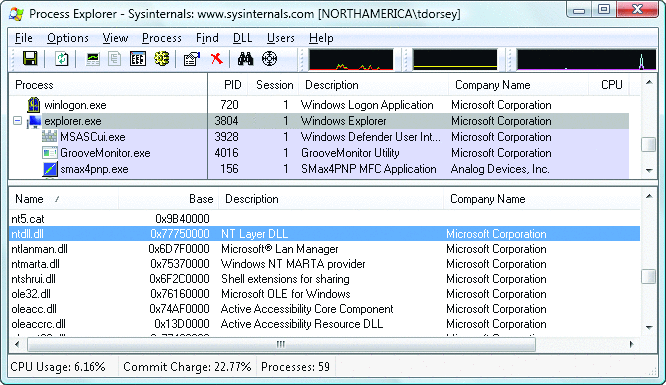 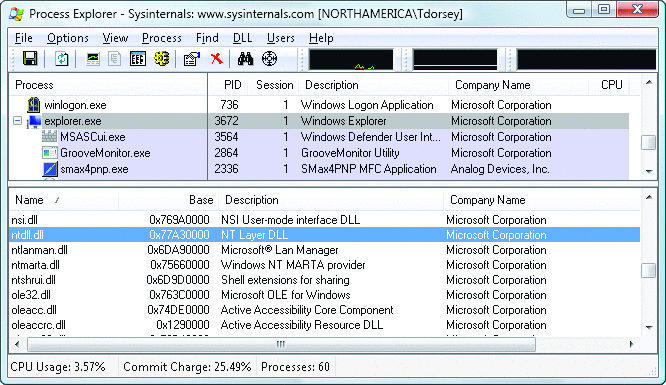 Booting twice loads libraries into different locations:
Note:   everything in process memory must be randomized 
		stack,   heap,   shared libs,   base image
Win 8 Force ASLR:    ensures all loaded modules use ASLR
A very different idea:   kBouncer
kernel
pop rdi
ret
pop rsi
ret
pop rax
ret
syscall
ret
kBouncer
Observation:    abnormal execution sequence
ret  returns to an address that does not follow a  call

Idea:  before a syscall, check that every prior ret is not abnormal
How:    use Intel’s Last Branch Recording (LBR)
A very different idea:   kBouncer
kernel
pop rdi
ret
pop rsi
ret
pop rax
ret
syscall
ret
kBouncer
Inte’s Last Branch Recording (LBR):  
store 16 last executed branches in a set of on-chip registers (MSR)
read using  rdmsr  instruction from privileged mode 
kBouncer:  before entering kernel, verify that last 16 rets are normal
Requires no app. code changes, and minimal overhead
Limitations:   attacker can ensure 16 calls prior to syscall are valid
Control Hijacking Defenses
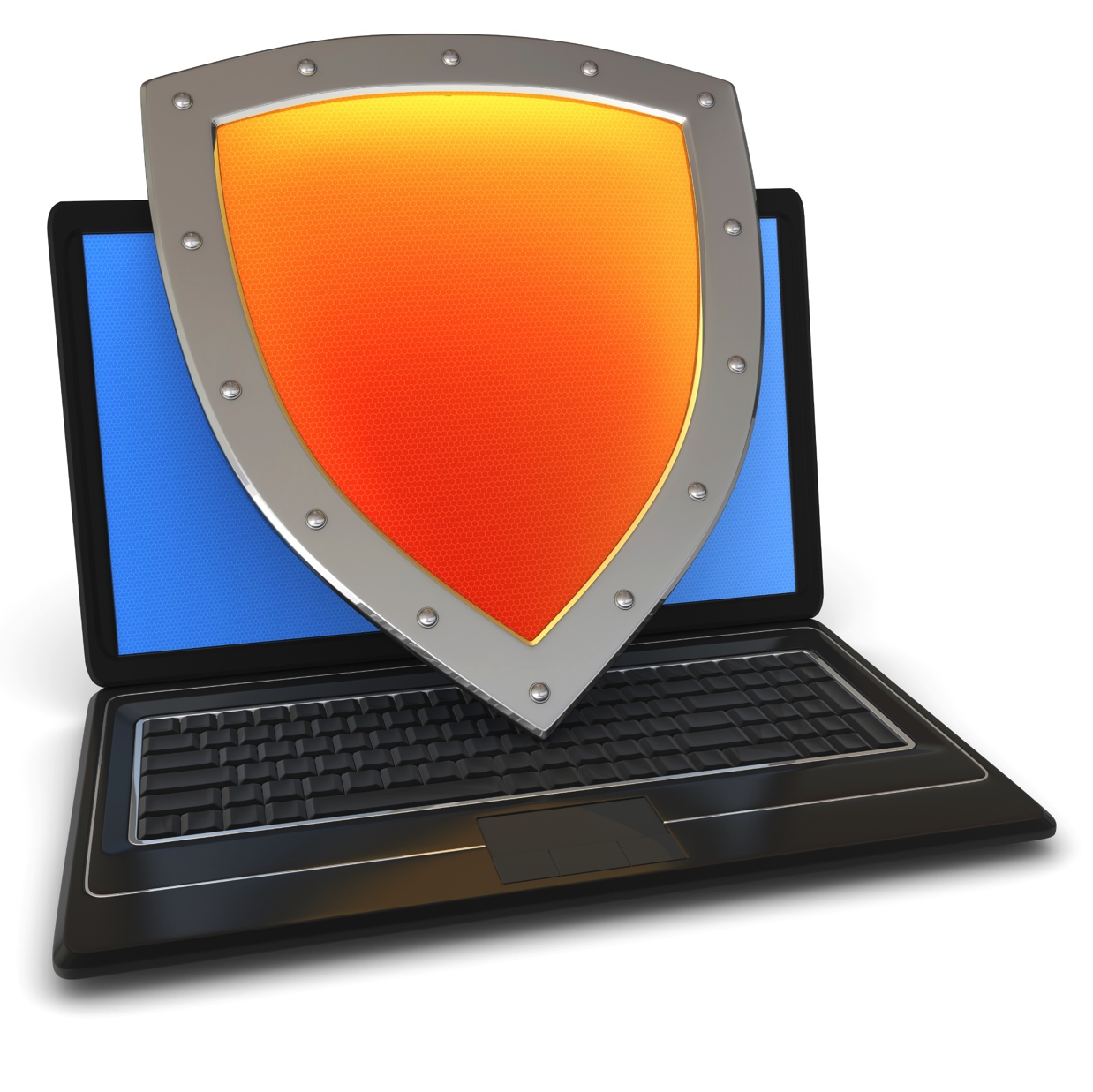 Hardening the executable
Run time checking: StackGuard
Many run-time checking techniques …
we only discuss methods relevant to overflow protection
Solution 1:  StackGuard
Run time tests for stack integrity. 
Embed “canaries” in stack frames and verify their integrity prior to function return.
Frame 1
Frame 2
topofstack
local
canary
sfp
ret
str
local
canary
sfp
ret
str
Canary Types
Random canary:
Random string chosen at program startup.
Insert canary string into every stack frame.
Verify canary before returning from function.
Exit program if canary changed.     Turns potential exploit into DoS. 
To corrupt, attacker must learn current random string.
Terminator canary:       Canary =  {0, newline, linefeed, EOF}
String functions will not copy beyond terminator.
Attacker cannot use string functions to corrupt stack.
StackGuard (Cont.)
StackGuard implemented as a GCC patch
Program must be recompiled

Minimal performance effects:   8% for Apache

Note: Canaries do not provide full protection
Some stack smashing attacks leave canaries unchanged
StackGuard enhancements:  ProPolice
ProPolice (IBM)    -   gcc 3.4.1.      (-fstack-protector)
Rearrange stack layout to prevent ptr overflow.
args
StringGrowth
ret addr
Protects pointer args and local pointers from a buffer overflow
SFP
CANARY
local string buffers
StackGrowth
pointers, but no arrays
local non-buffer variables
copy of pointer args
[Speaker Notes: /ProPolice:   replicates pointers in arguments to bottom of local vars area.
ProPolicy:   also called SSP – stack smashing protection.
/GS:   Arguments, return address, cookie, arrays, local variables, copies of some pointer arguments, alloca]
MS Visual Studio  /GS     [since 2003]
Compiler /GS option:
Combination of ProPolice and Random canary.
If cookie mismatch, default behavior is to call    _exit(3)
Function prolog:
      sub   esp, 8     // allocate 8 bytes for cookie
      mov   eax, DWORD PTR ___security_cookie
      xor   eax, esp     // xor cookie with current esp
      mov   DWORD PTR [esp+8], eax  // save in stack
Function epilog:
      mov   ecx, DWORD PTR  [esp+8]
      xor   ecx, esp
      call  @__security_check_cookie@4
      add   esp, 8
Enhanced /GS in Visual Studio 2010:
/GS protection added to all functions, unless can be proven unnecessary
[Speaker Notes: ANI bug happened because /GS was not applied to function LoadAniIcon() since it did not contain string buffers. Visual Studio 2010 applies /GS protection more aggressively.]
/GS stack frame
args
StringGrowth
ret addr
Canary protects ret-addr and exception handler frame
SFP
exception handlers
CANARY
local string buffers
StackGrowth
pointers, but no arrays
local non-buffer variables
copy of pointer args
[Speaker Notes: /GS:   Arguments, return address, cookie, arrays, local variables, copies of some pointer arguments, alloca]
Evading /GS with exception handlers
When exception is thrown, dispatcher walks up exception list until handler is found   (else use default handler)
After overflow:    handler points to attacker’s code
exception triggered  ⇒   control hijack
Main point:    exception is triggered before canary is checked
SEH frame
SEH frame
0xffffffff
high
mem
next
handler
buf
next
next
ptr to attack code
handler
next
handler
[Speaker Notes: SEH:   structured exception handler]
Defenses:   SAFESEH and SEHOP
/SAFESEH:    linker flag
Linker produces a binary with a table of safe exception handlers
System will not jump to exception handler not on list

/SEHOP:    platform defense   (since win vista SP1)
Observation:    SEH attacks typically corrupt the “next” entry in SEH list.
SEHOP:  add a dummy record at top of SEH list
When exception occurs, dispatcher walks up list and verifies dummy record is there.   If not, terminates process.
[Speaker Notes: SAFESEH:   safe structured exception handling
SEHOP:   structured exception handling overwrite protection.    Enabled with a regkey  DisableExceptionChainValidation.]
Summary: Canaries are not full proof
Canaries are an important defense tool, but do not prevent all control hijacking attacks:
Heap-based attacks still possible
Integer overflow attacks still possible
/GS by itself does not prevent Exception Handling attacks
		(also need SAFESEH and SEHOP)
Even worse:  canary extraction
A common design for crash recovery:
When process crashes, restart automatically   (for availability)
Often canary is unchanged  (reason:  relaunch using fork)

Danger: 
canary extractionbyte by byte
A
crash
⋯
localbuffer
C  A   N   A   R  Y
retaddr
⋯
B
crash
C  A   N   A   R  Y
retaddr
local
buffer
C
No crash
⋯
C  A   N   A   R  Y
retaddr
localbuffer
C  A
No crash
⋯
localbuffer
C  A   N   A   R  Y
retaddr
Similarly:  extract ASLR randomness
A common design for crash recovery:
When process crashes, restart automatically   (for availability)
Often canary is unchanged  (reason:  relaunch using fork)

Danger: 
Extract ret-addr to de-randomizestack location
Extract stack function pointers tode-randomize heap
A
crash
⋯
localbuffer
C  A   N   A   R  Y
retaddr
⋯
B
crash
C  A   N   A   R  Y
retaddr
local
buffer
C
No crash
⋯
C  A   N   A   R  Y
retaddr
localbuffer
C  A
No crash
⋯
localbuffer
C  A   N   A   R  Y
retaddr
What if can’t recompile:  Libsafe
Solution 2:  Libsafe (Avaya Labs)
Dynamically loaded library      (no need to recompile app.)
Intercepts calls to  strcpy (dest, src)
Validates sufficient space in current stack frame:	|frame-pointer – dest| > strlen(src)
If so, does strcpy.   Otherwise, terminates application
topofstack
src
buf
sfp
ret-addr
sfp
ret-addr
dest
Libsafe strcpy
main
How robust is Libsafe?
highmemory
lowmemory
src
buf
sfp
ret-addr
sfp
ret-addr
dest
main
Libsafe strcpy
strcpy() can overwrite a pointer between buf and sfp.
More methods:  Shadow Stack
Shadow Stack:  keep a copy of the stack in memory
On call:	push ret-address to shadow stack on call
On ret:	check that top of shadow stack is equal to 	ret-address on stack.    Crash if not.
Security:   memory corruption should not corrupt shadow stack
Shadow stack using Intel CET:
New register SSP:   shadow stack pointer
Shadow stack pages marked by a new “shadow stack” attribute:	only “call” and “ret” can read/write these pages
[Speaker Notes: CET:  Control-flow Enforcement]
Control Hijacking Defenses
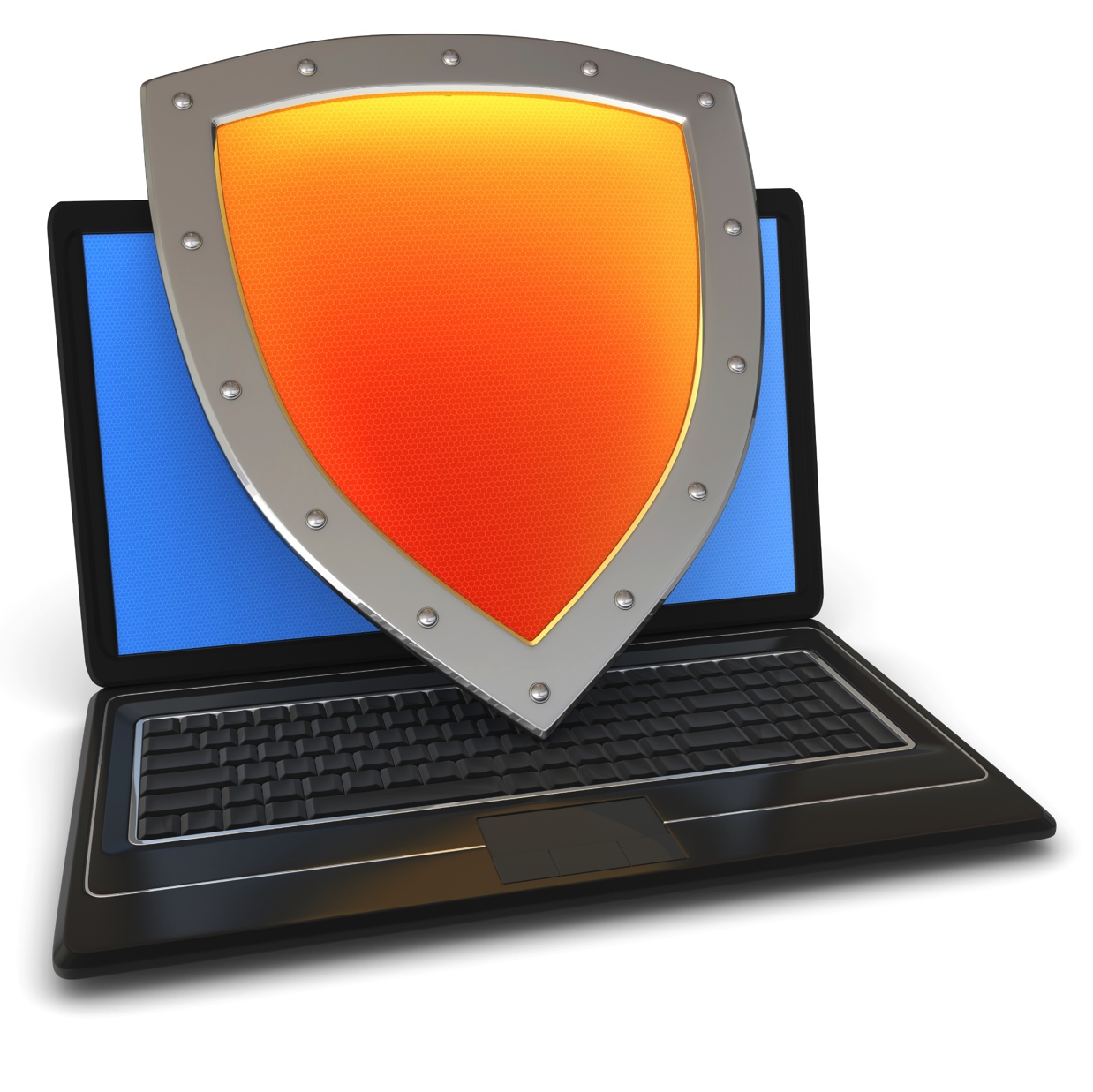 Control Flow Integrity (CFI)
Control flow integrity (CFI)   [ABEL’05, …]
Ultimate Goal:  ensure control flows as specified by code’s flow graph
		



Lots of academic research on CFI systems:
CCFIR (2013),  kBouncer (2013),  FECFI (2014),  CSCFI (2015),  …
and many attacks …
void HandshakeHandler(Session *s, char *pkt) {
	...
	s->hdlr(s, pkt)
}
Compile time:  build list of possible call targets
Run time:  before call, check validity of s->hdlr
[Speaker Notes: Builds table of valid function entry points at compile time.]
Control Flow Guard (CFG)   (Windows 10)
Poor man’s version of CFI:
Protects indirect calls by checking against a bitmask of all valid function entry points in executable
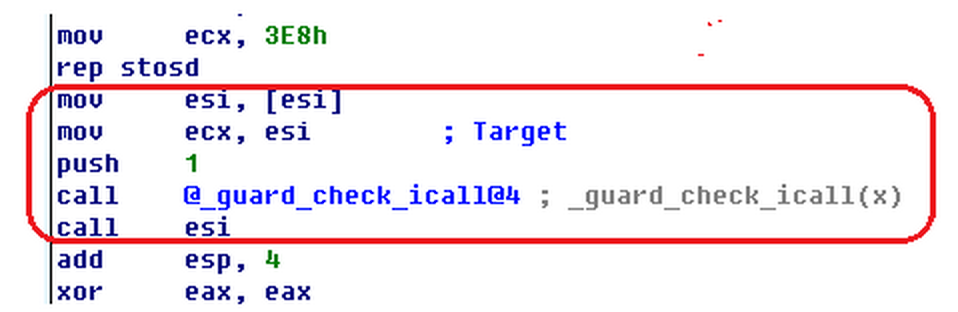 ensures target isthe entry point of afunction
CFI using Intel CET
New EndBranch (ENDBR64) instruction:
After an indirect JMP or CALL:   the next instruction in the instruction stream must be EndBranch
If not, then trigger a #CP fault  and halt execution
Ensures an indirect JMP or CALL can only goto a valid target address  ⇒  no func. ptr. hijack
	(compiler inserts EndBranch at valid locations)
⦚
call eax
⦚
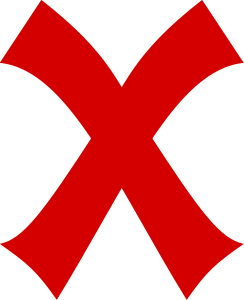 endbranch

add ebp, 4
⦚
⦚
Control Flow Guard (CFG)   (Windows 10)
Poor man’s version of CFI:
Protects indirect calls by checking against a bitmask of all valid function entry points in executable
Does not prevent attacker from causing a jump to a valid wrong function 
Hard to build accurate control flow graph statically
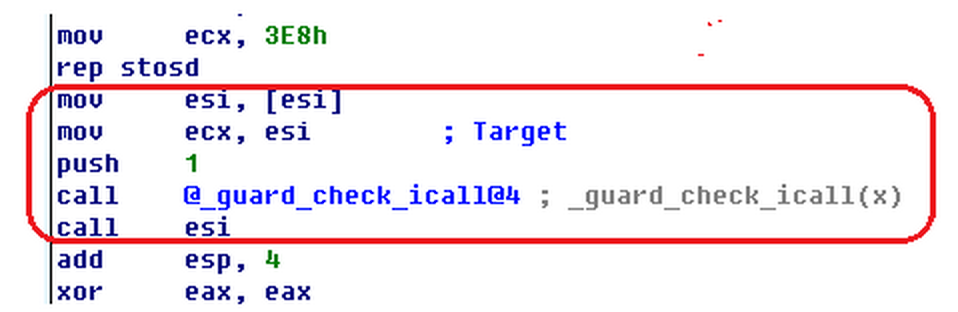 ensures target isthe entry point of afunction
An example
void HandshakeHandler(Session *s, char *pkt) {
      s->hdlr = &LoginHandler;
      ... Buffer overflow in Session struct ...
}

void LoginHandler(Session *s, char *pkt) {
      bool auth = CheckCredentials(pkt);
      s->dhandler = &DataHandler;
}

void DataHandler(Session *s, char *pkt);
Attacker controls handler
Static CFI: attacker can call DataHandler to
bypass authentication
Cryptographic Control Flow Integrity (CCFI)(ARM pointer authentication)
Threat model:	attacker can read/write anywhere in memory,
	program should not deviate from its control flow graph

CCFI approach:  Every time a jump address is written/copied anywhere in memory:    compute  64-bit  AES-MAC  and append to address
	On heap:	tag =  AES(k,    (jump-address,   0 ll source-address) )
	on stack:	tag =  AES(k,    (jump-address,   1 ll stack-frame) )

Before following address,  verify AES-MAC and crash if invalid

Where to store key k?           In xmm registers   (not memory)
Back to the example
void HandshakeHandler(Session *s, char *pkt) {
      s->hdlr = &LoginHandler;
      ... Buffer overflow in Session struct ...
}

void LoginHandler(Session *s, char *pkt) {
      bool auth = CheckCredentials(pkt);
      s->dhandler = &DataHandler;
}

void DataHandler(Session *s, char *pkt);
Attacker controls handler
CCFI: Attacker cannot create a valid MAC for DataHandler address
[Speaker Notes: Example seems a bit complicated

add a picture of heap showing Session + buffer next to it]
THE  END